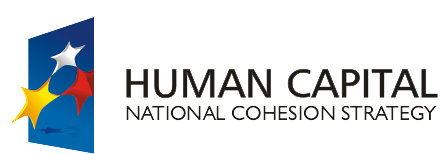 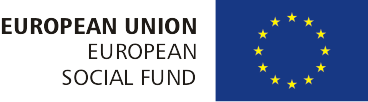 Soft computing techniques for handling imperfect information

Prof. Dr. Guy De Tré
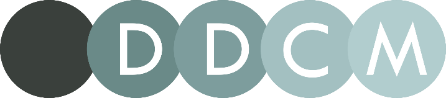 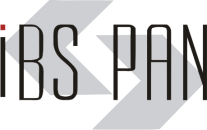 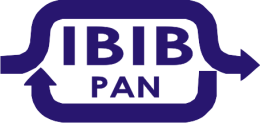 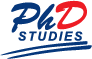 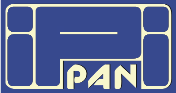 Warsaw, June 22-26 2015
The Project is co-financed by the European Union from resources of the European Social Fund
Contact
Coordinates
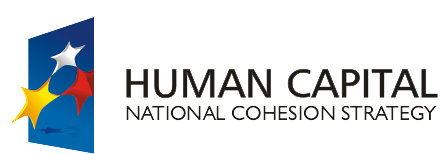 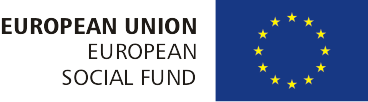 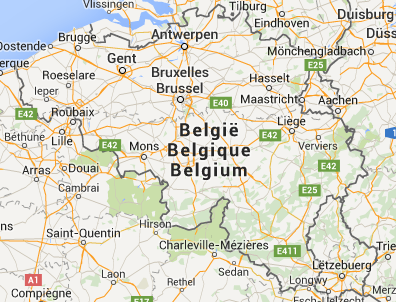 Database, Document and Content Management




Sint-Pietersnieuwstraat 41
B9000 Gent (BELGIUM)

Tel.: +32 9 264 42 20
E-mail: Guy.DeTre@UGent.behttp://ddcm.ugent.be/
http://telin.ugent.be/~gdetre/Summer School Poland/
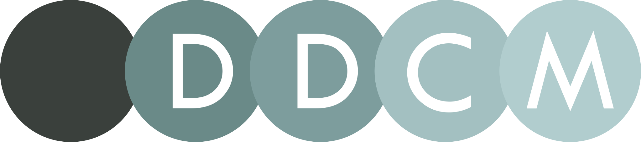 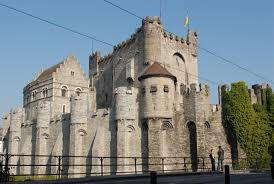 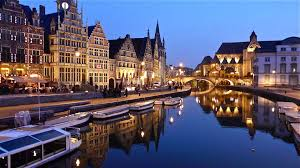 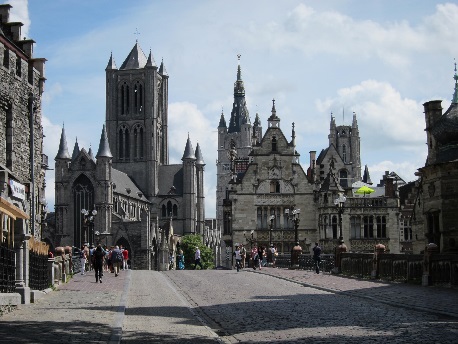 The Project is co-financed by the European Union from resources of the European Social Fund
Outline
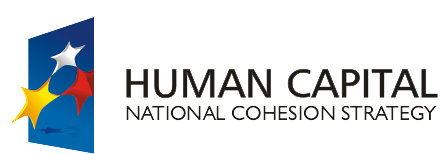 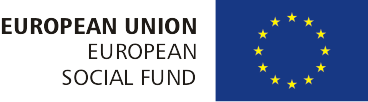 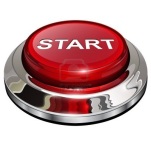 SOFT COMPUTING TECHNIQUES FOR INFORMATION MODELLING

The modelling of imperfect data
Basic techniques (2hrs.)
Advanced techniques (1hr.)
Data quality and big data challenges (2hrs.)
SOFT COMPUTING TECHNIQUES IN SEARCHING AND QUERYING

Soft computing in searching and querying
Basic techniques (2hrs.)
Advanced techniques (1hr.)
Soft computing in decision support (2hrs.)
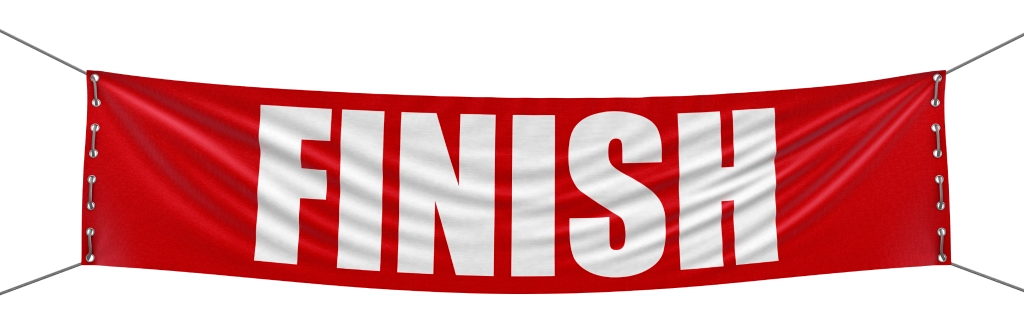 The Project is co-financed by the European Union from resources of the European Social Fund
Discussion
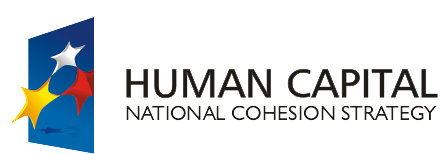 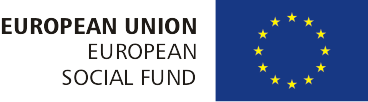 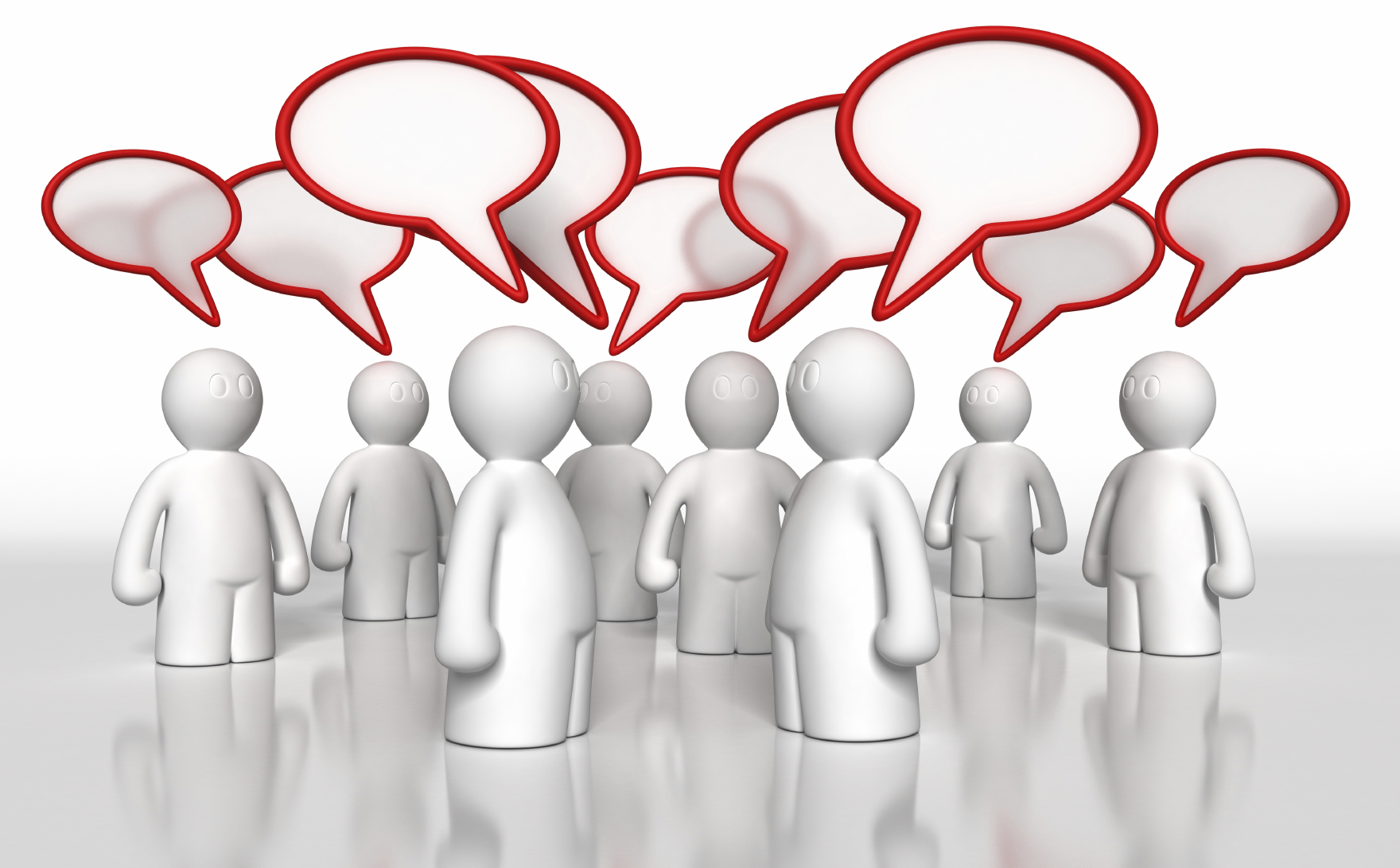 The Project is co-financed by the European Union from resources of the European Social Fund